Welcome to Foundations of Math 1!!
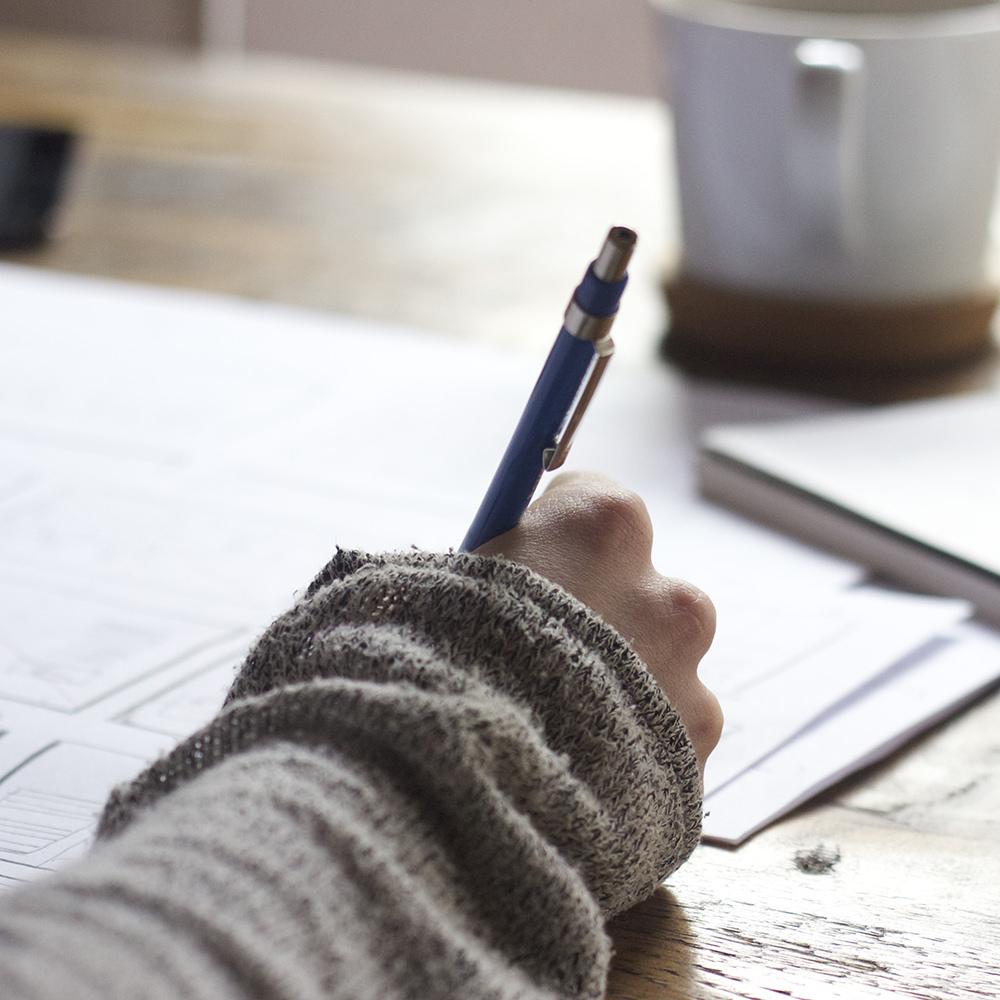 Hello!
2
[Speaker Notes: Graduate of NC State
Head Volleyball Coach
Student Taught here with Ms. Brooks and Mrs. Schlimme
Love Math 
I have a dog named boomer 78lbs]
Syllabus
Canvas
Attendance
Interactive Notebooks
Everyday
Warm up
Homework Sheet
Sticker Sheet
3
Communication!
Remind
Text @edhh4f to 81010

Email
sgblue@wcpss.net
4
What Are your Classroom Expectations?
5
[Speaker Notes: Give examples
Share with partners
Classroom discussion and make poster]
Iphone Activity
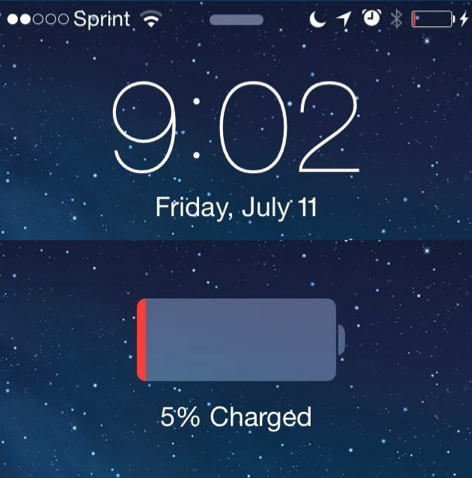 What do you notice?
What do you wonder?
6
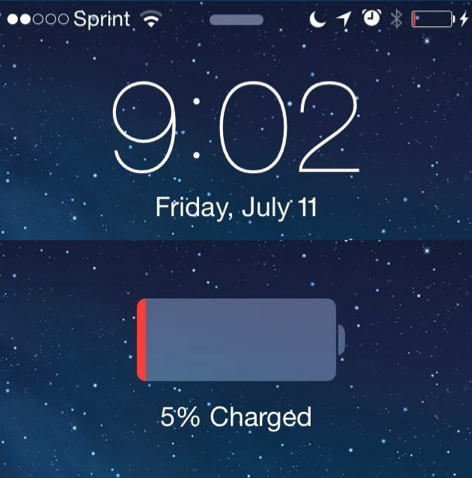 When will the phone be fully charged?
7
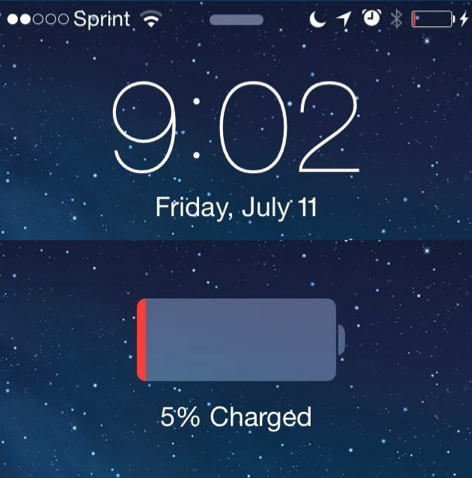 On your paper, write 3 guesses for the time when the phone will be 100% charged:
Too Low
Too High
Just Right
8
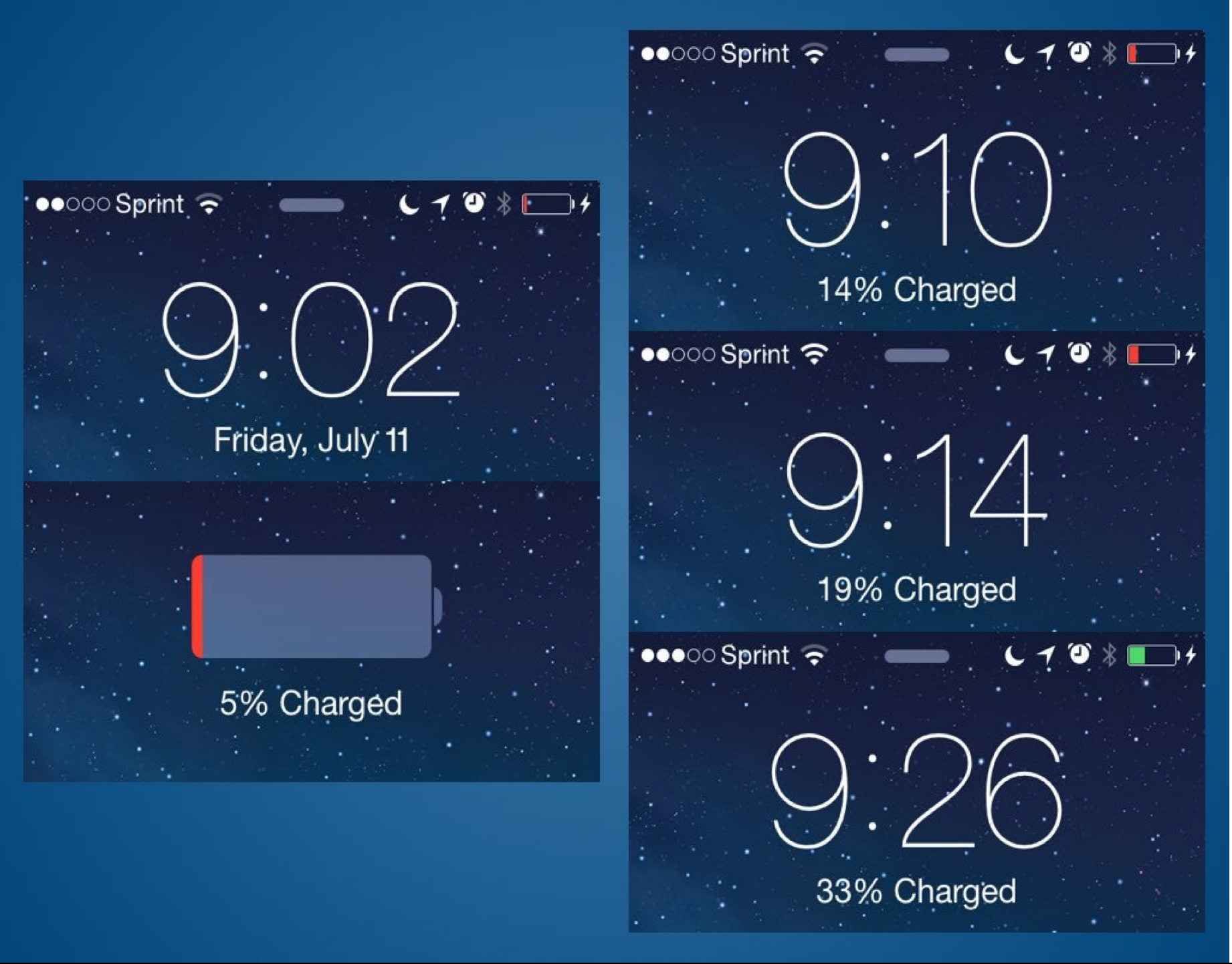 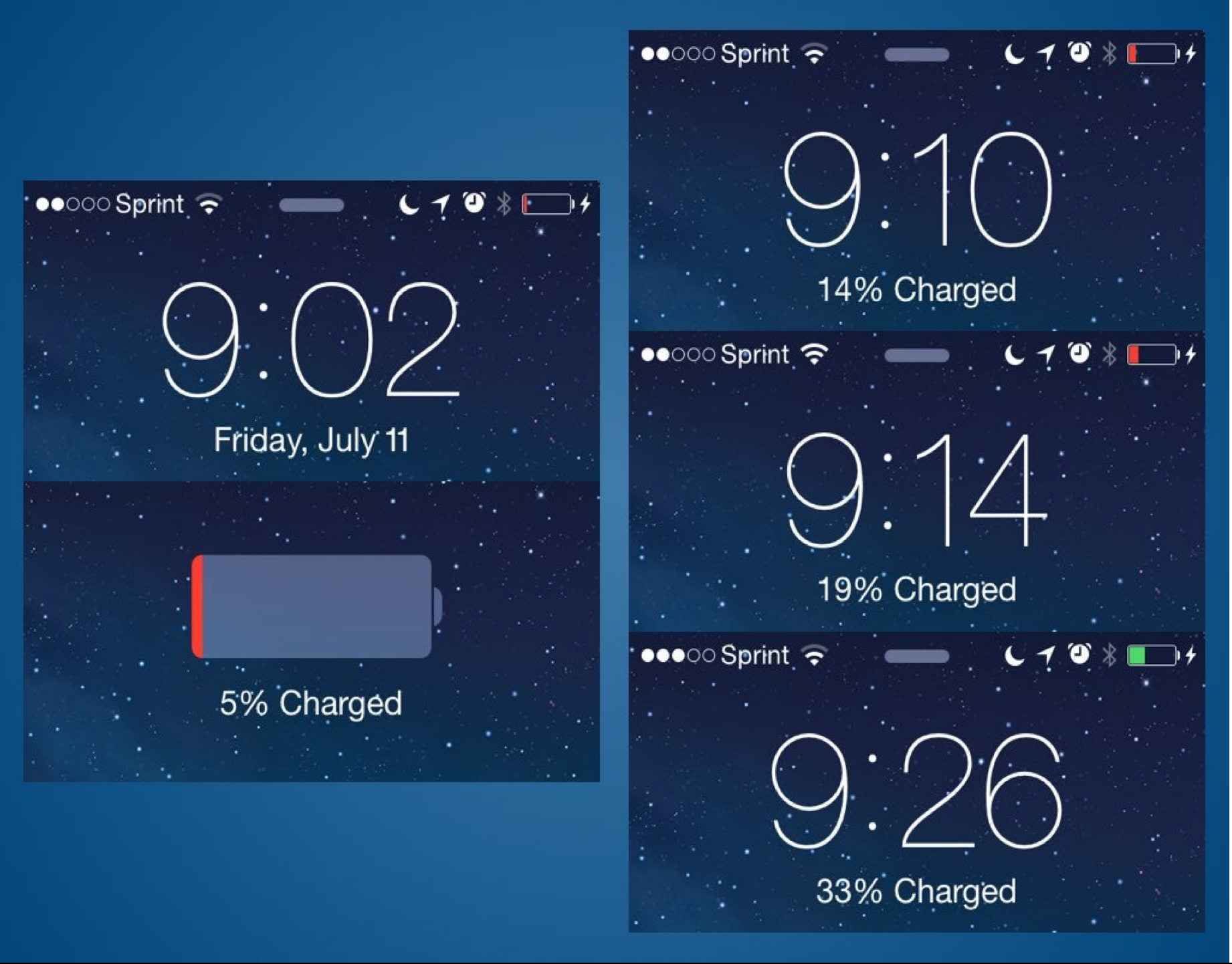 Is there any information that would help you to make a better guess?
9
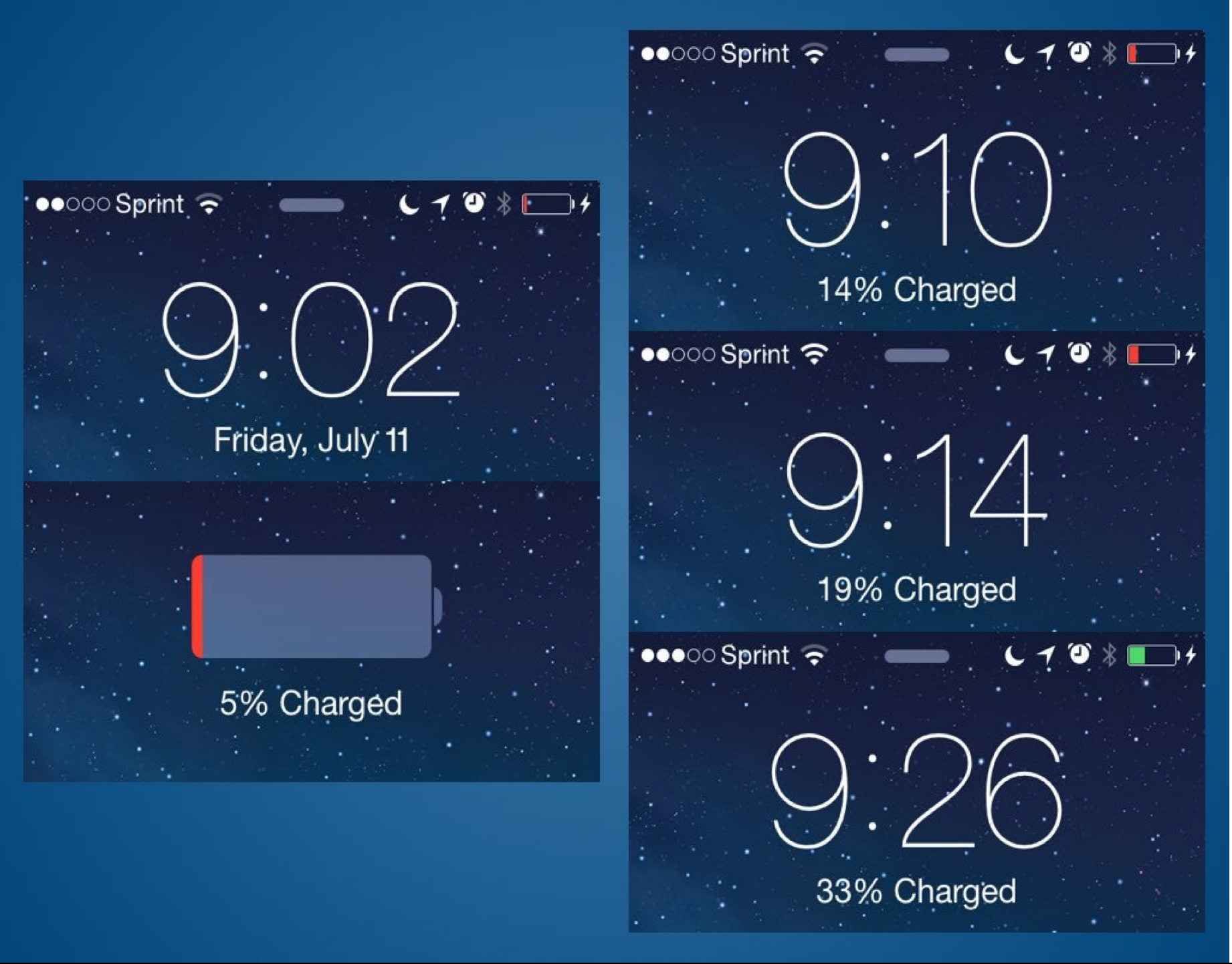 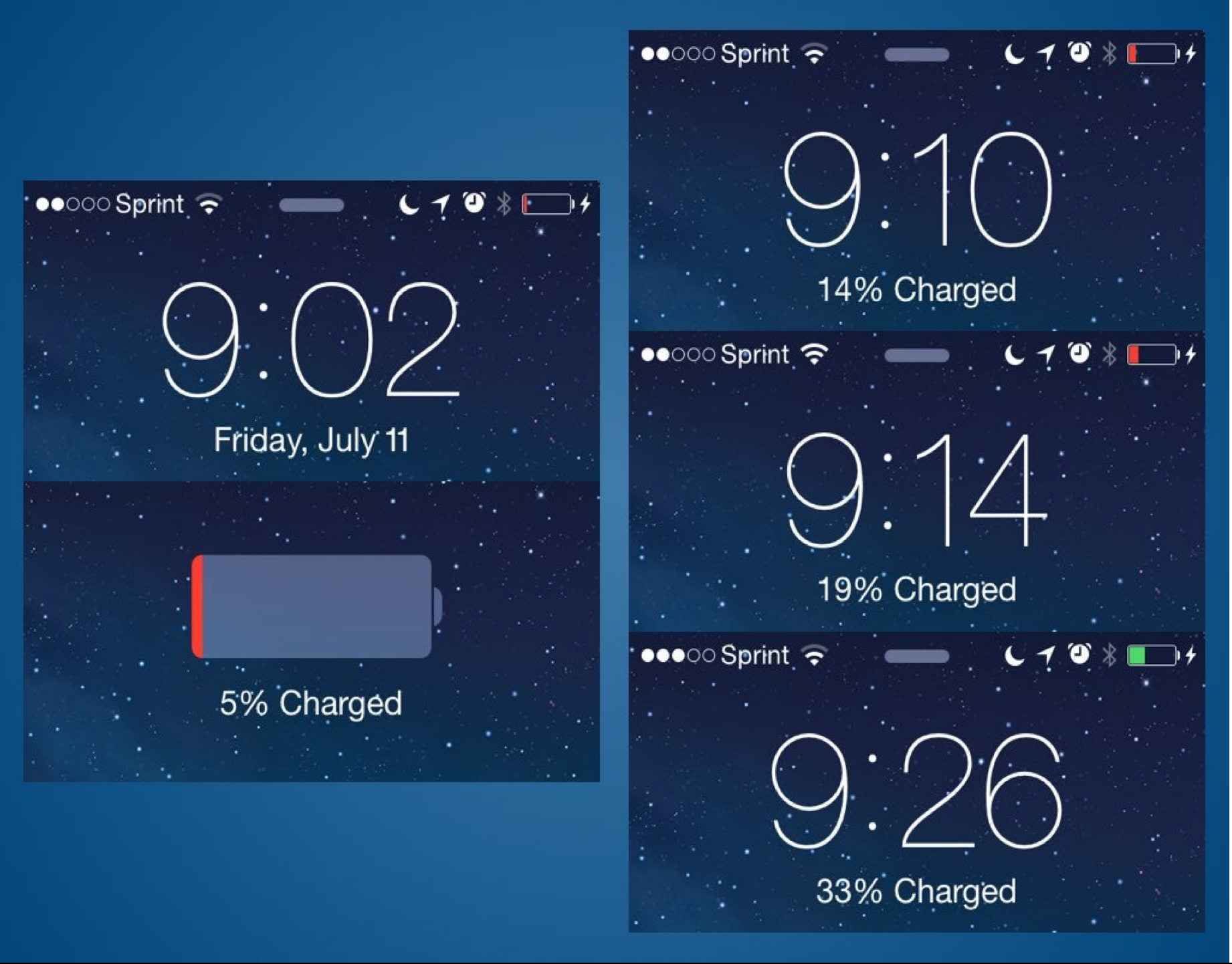 Work with a person near you to decide what time the phone will be 100% charged.
10
Look what really happened:
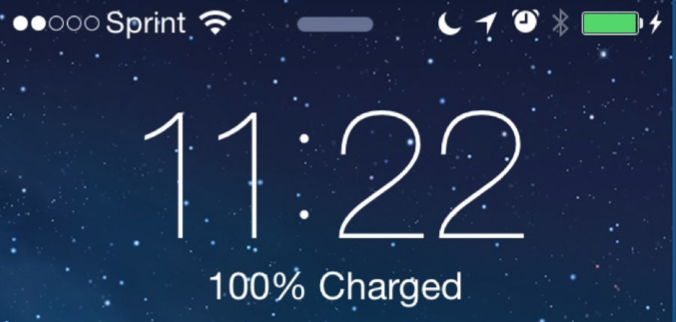 11
Takeaways:
All ideas are valued in this class.
Everyone can make observations (notice).
Everyone can ask questions (wonder).
You will work both independently and in groups.
Math allows us to create models
12
Name:

Goal this year:

Goal this semester:

I’m nervous about…:

How Ms. Blue Can Help Reach your goals:
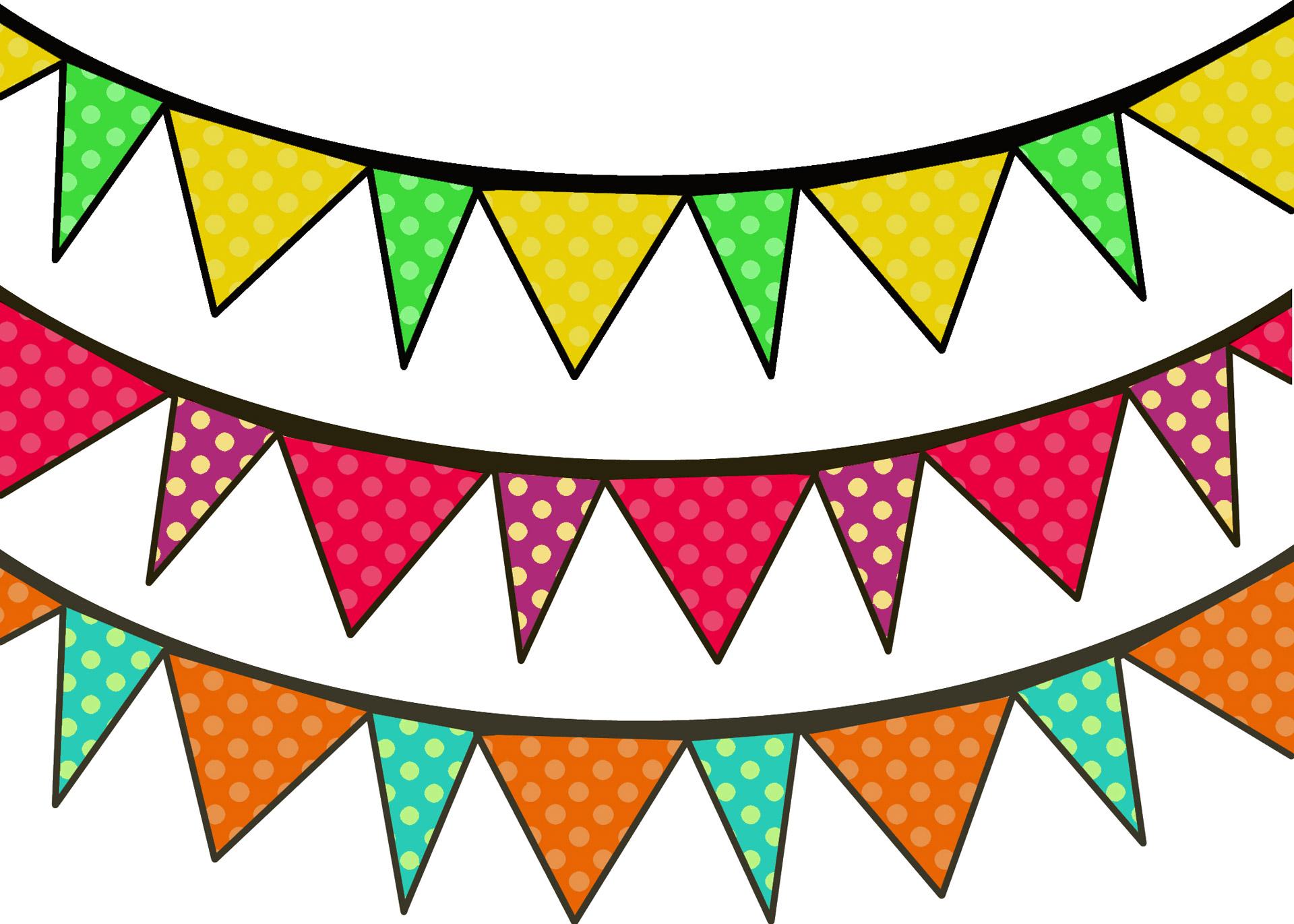 Flags
13
Kid president Pep Talk
14
Homework Worksheet 
Info Sheet 
Parent Contact Sheet
THANKS!
Any questions?
16